Cryptography and Network Security
Lecture : Classical encryption
1
Network Security
Cryptography(Data Replacement)
Steganography(Data Hiding)(Text, Image, Audio, Video)
Outline
Conventional Encryption Principles
Conventional Encryption Algorithms
3
Background
Cryptography is the science of writing in secret code 
Ancient art; 
the first documented use of cryptography in writing dates back to  1900 B.C. 
Egyptian scribe used non-standard hieroglyphs in an inscription. Some experts argue that cryptography appeared spontaneously sometime after writing was invented, with applications ranging from diplomatic missives to war-time battle plans.
4
Secret-key cryptography
Will cover more than half of this course
I.1 Secret-key cryptography
Also called symmetric or conventional cryptography
􀂉Five ingredients
􀂄Plaintext
􀂄Encryption algorithm: runs on the plaintext and the encryption key to yield the cipher text
􀂄Secret key: an input to the encryption algorithm, value independent of the plaintext; different keys will yield different outputs
􀂄Cipher text: the scrambled text produced as an output by the encryption algorithm
􀂄Decryption algorithm: runs on the cipher text and the key to produce the plaintext
􀂉Requirements for secure conventional encryption
􀂄Strong encryption algorithm
􀂉An opponent who knows one or more cipher texts would not be able to find the plaintexts or the key 
􀂉Ideally, even if he knows one or more pairs plaintext-cipher text, he would not be able to find the key
􀂄Sender and receiver must share the same key. Once the key is compromised, all communications using that key are readable􀂄
It is impractical to decrypt the message on the basis of the cipher text plus the knowledge of the encryption algorithm 􀃆encryption algorithm is not a secret
5
Cryptography –some notations
􀂄Notation for relating the plaintext, cipher text, and the keys
􀂉C=EK(P) denotes that C is the encryption of the plaintext P using the key K
􀂉P=DK(C) denotes that P is the decryption of the cipher text C using the key K
􀂉Then DK(EK(P))=P
6
Conventional Encryption Principles
7
Disadvantage of symmetric crypto
The disadvantage of symmetric cryptography is that it presumes two parties have agreed on a key and been able to exchange that key in a secure manner prior to communication. This is a significant challenge
8
Cryptography
Classified along three independent dimensions:
The type of operations used for transforming plaintext to cipher text(substitution or transposition)
The number of keys used
symmetric (single key)
asymmetric (two-keys, or public-key encryption)
The way in which the plaintext is processed(Block/Stream cipher)
9
Cryptanalysis & Brute force
Cryptanalysis: 
refers to the study of ciphers, ciphertext, with a view to finding weakness in them that will permit retrieval of the plaintext from the ciphertext , without knowing the key or the algorithm. This is known as breaking cipher, or ciphertext.
Brute-force attack: 
The attacker tries every possible key on a piece of ciphertext until an intelligible translation into plaintext is obtained. On average, half of all possible keys must be tried to achieve success.
10
Caesar Cipher
Mathematically give each letter a number
a b c d e f g h i j  k  l  m n   o  p q r s t u v w x y z
0 1   2  3  4 5 6   7 8 9 10 11 12 13 14 15 16 17 18 19 20 21 22 23 2425
The key is a number from 0 to 25
Caesar cipher can now be given as
11
Caesar Cipher
It is a typical substitution cipher and the oldest known –attributed to Julius Caesar
Simple rule: replace each letter of the alphabet with the letter standing 3 places further down the alphabet
For decryption move back ward
Example:

MEET ME AFTER THE TOGA PARTY
PHHW PH DIWHU WKH WRJD SDUWB
Here the key is 3 –choose another key to get a different substitution
The alphabet is wrapped around so that after Z follows A:

	a  b c d  e  f g h i   j   k  l  m n  o p q  r  s  t   u  v  w x  y  z
D E F G H I J K L M N O P Q R S T U V W X Y  Z  A B C
12
Attacking Caesar
Caesar can be broken if we only know one pair (plain letter, encrypted letter) 
The difference between them is the key
Caesar can be broken even if we only have the encrypted text and no knowledge of the plaintext
Brute-force attack  is easy: there are only 25 keys possible
	Try all 25 keys and check to see which key gives an intelligible message
13
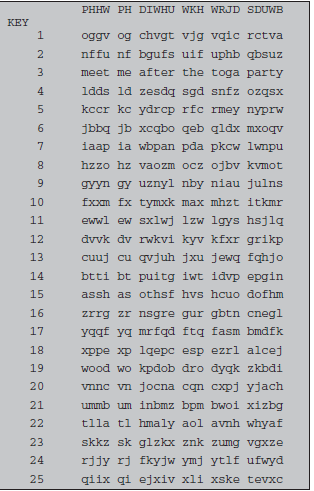 Why is Caesar easy to break?􀂄
Only 25 keys to try􀂄
The language of the plaintext is known and easily recognizable
14
Another example
Key						Text
0					exxegoexsrgi
1					dwwdfndwrqfh
2					cvvcemcvqpeg
3					buubdlbupodf
4					attackatonce
5					zsszbjzsnmbd
6					yrryaiyrmlac...
23					haahjrhavujl
24					gzzgiqgzutik
25					fyyfhpfytshj
15
Strengthening Caesar: monoalphabetic ciphers
Caesar only has 25 possible keys –far from secure
Idea: instead of shifting the letters with a fixed amount how about allowing any permutation of the alphabet
Plain:    a  b c  d e f g h  I   j  k  l  m n o p  q  r s  t  u  v   w  x  y  z
Cipher: D K V Q F I B J W PE S C X H T M Y A U O L   R G Z N

Plaintext: if we wish to replace letters
Cipher text: WI RF RWAJ UH YFTSDVF SFUUFYA
This is called monoalphabetic substitution cipher–a single alphabet is used
The increase in the number of keys is dramatic: 26!, i.e., more than  400,000,000,000,000,000,000,000,000 such rearrangements
16